Je suis
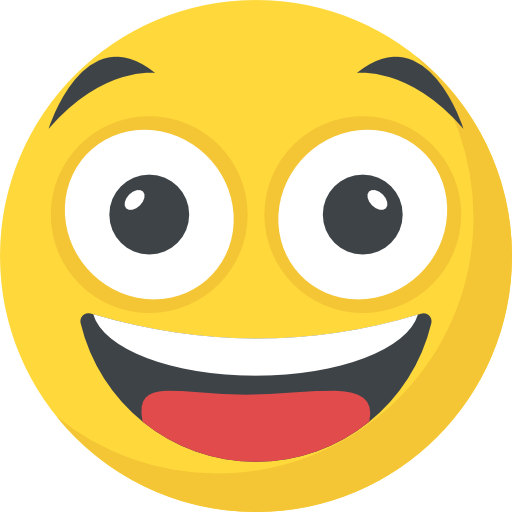 hereux
hereuse
Estoy feliz
Je suis
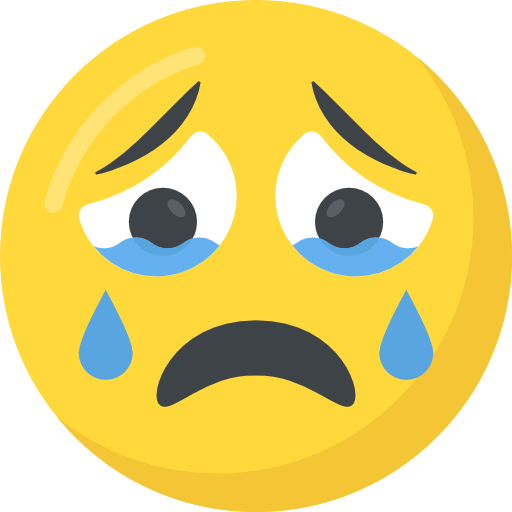 triste
Estoy triste
Je suis
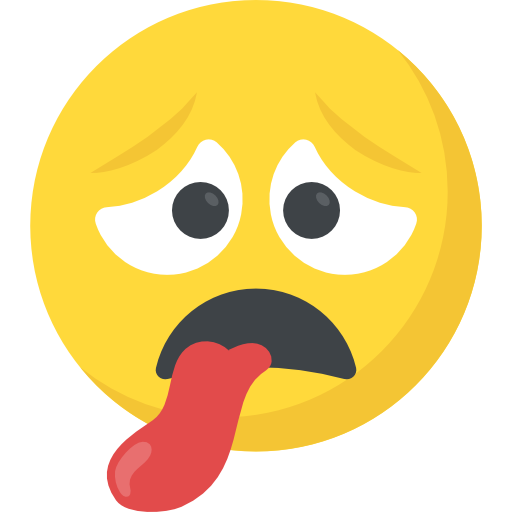 fatigué
fatiguée
Estoy cansado/a
Je suis
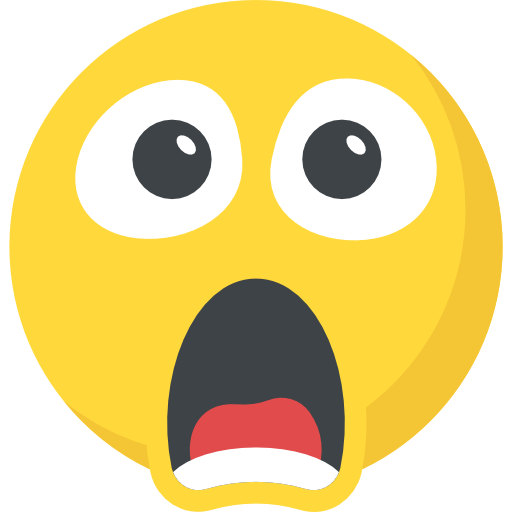 choqué
choquée
Estoy sorprendido/a
Je suis
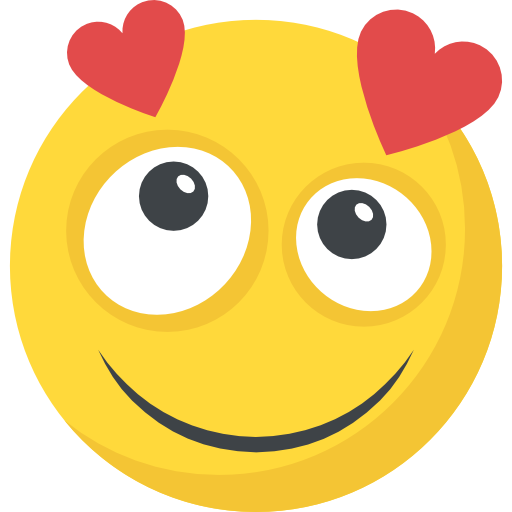 amoreux
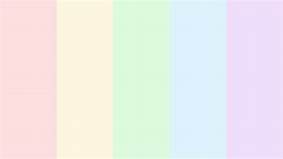 amoreuse
Estoy enamorado/a
Je suis
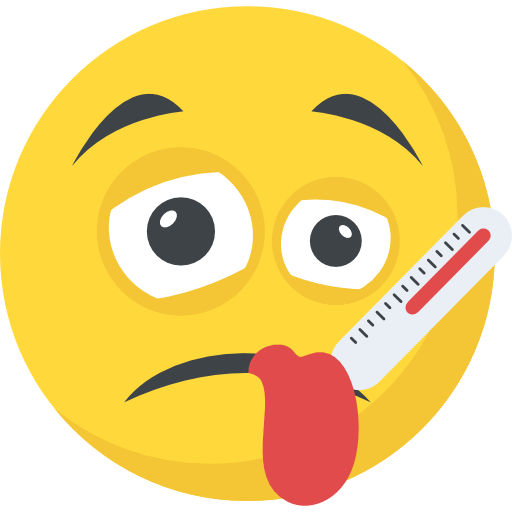 malade
Estoy enfermo/a
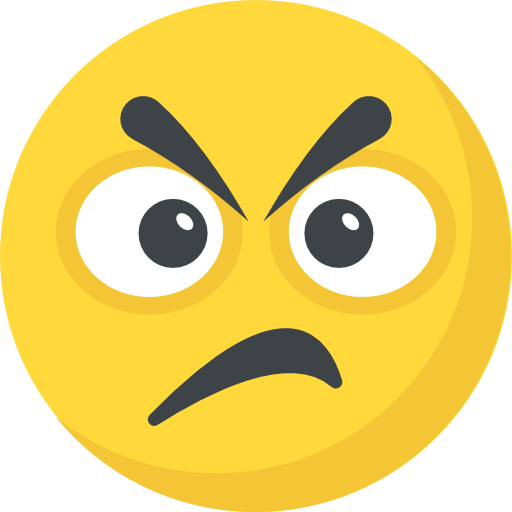 Je suis
fâché
fâchée
Estoy enfadado/a
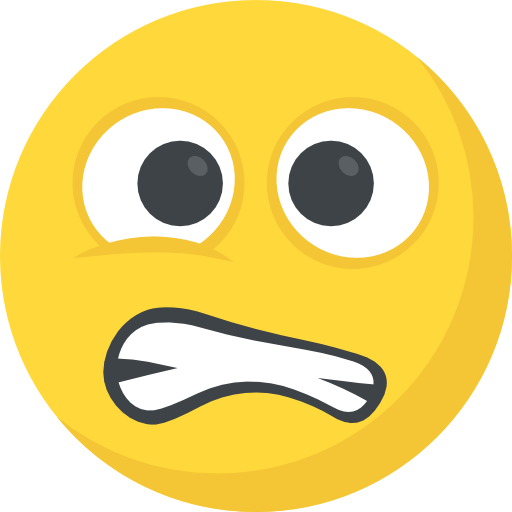 Je suis
enervé
enervée
Estoy molesto/a
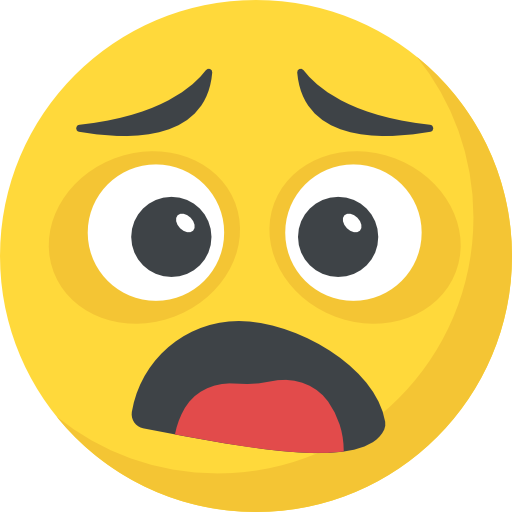 Je suis
effrayé
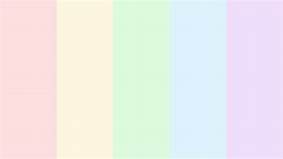 effrayée
Estoy asustado/a
Je suis
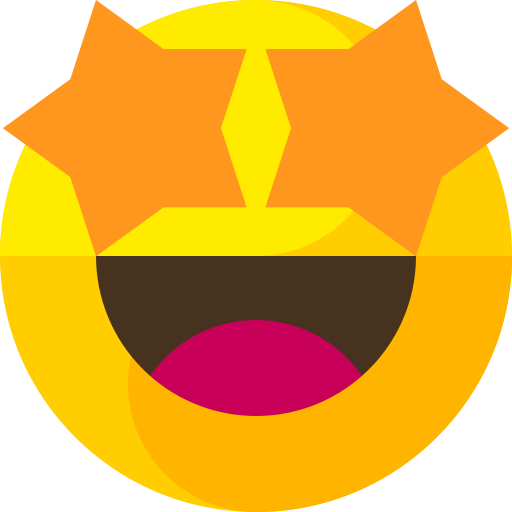 excité
excitée
Estoy emocionado/a
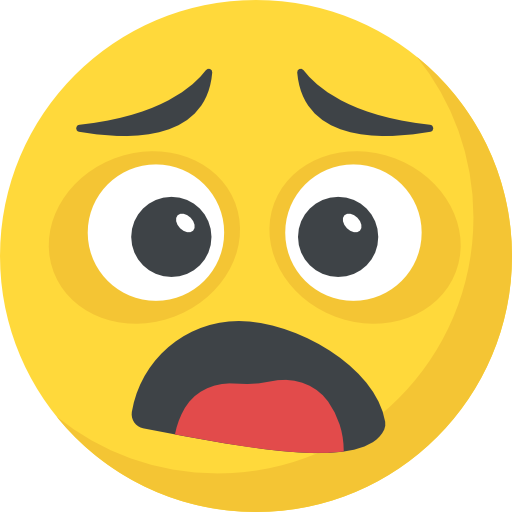 Je suis
effrayé
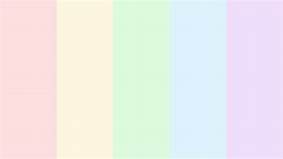 effrayée
Estoy asustado/a
Je suis
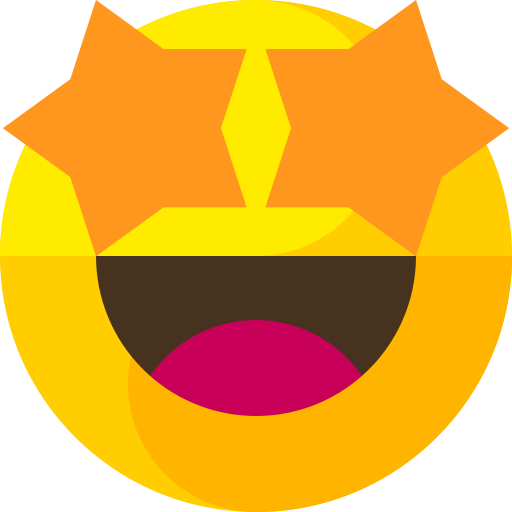 ravi
ravie
Estoy emocionado/a
Je suis
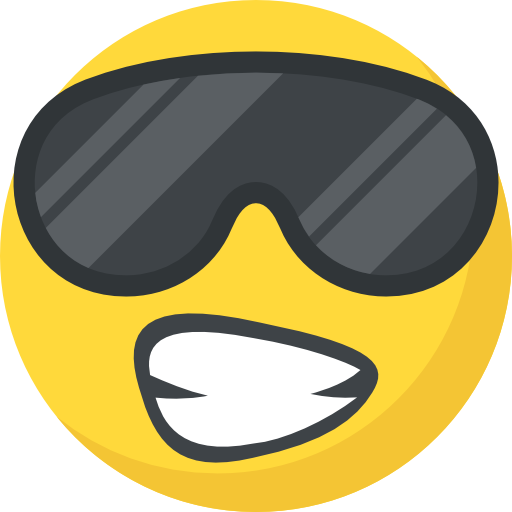 fier
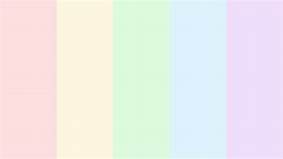 fiére
Estoy orgulloso/a
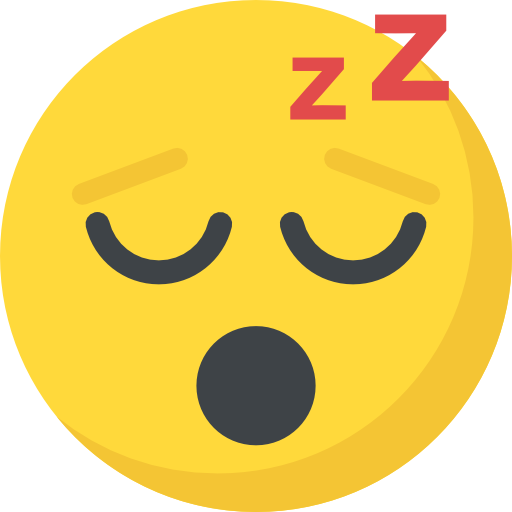 Je suis
ennuyeux
ennuyeuse
Estoy aburrido/a
Je suis
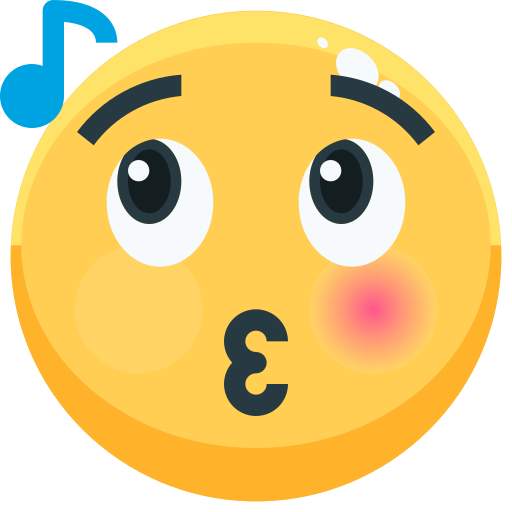 gêné
gênée
Estoy avergonzado/a
Je suis
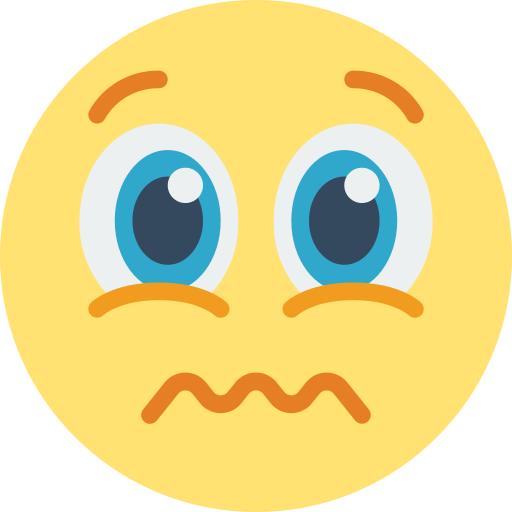 inquiet
inquiète
Estoy preocupado/a